Closure Report(CLOP)
Detailed CLOP Required For Release Closure
Similar to PMZ CAP
Release Closure Reference Documents
Technical Guidance 9: Petroleum Release Closure Categorization
Appendix A – Petroleum Closure Checklist

RBCA Guidance
Soil, Groundwater, and Indoor Air RBSLs
Conversion of TPH/TEH (GRO/DRO) data to Petroleum Fractions (Section 3)
Common Issues
Confirmation Groundwater Sampling

Loss of Source Area Wells

Lack of DCA/EDB Groundwater Analytical Data

Lack of Adequate Confirmation Soil Sample Data

Potential VI Assessment

No Assessment of Landfarm Soil 

Exceedances of Soil Direct Contact RBSLs!
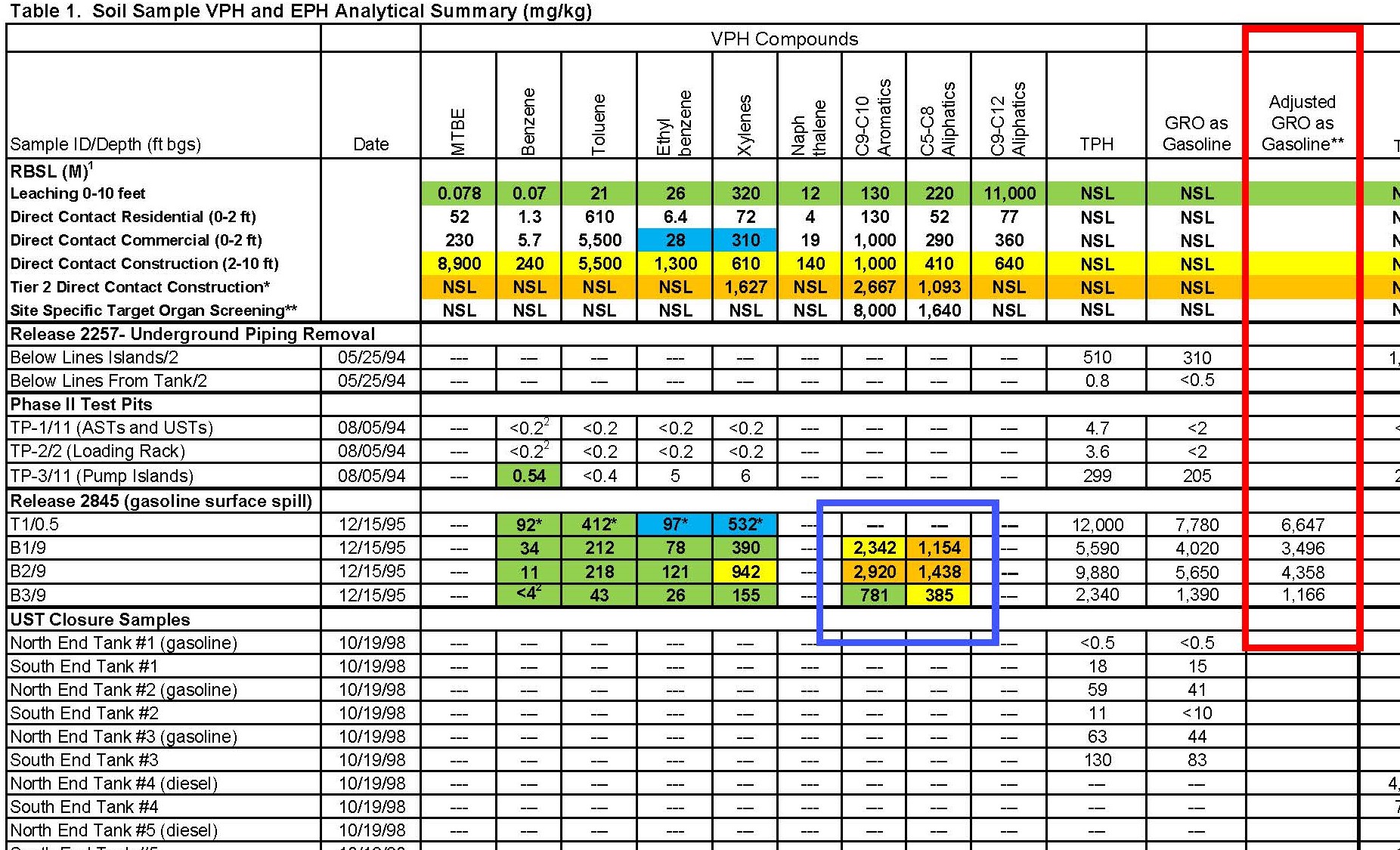 Suggestions for Consultant Reports to Improve Closure Process
Cumulative Soil Data Tables

Indicate Well/Boring Locations Relative to Source Area

Convert GRO/DRO Data to VPH/EPH Fractions

Compare Sample Data to Direct Contact Excavation RBSLs 

Complete and Detailed Site History

Site Map with all Historical Features

Scale Bar for all Maps

Appendix with all Site Well/Soil Boring Logs
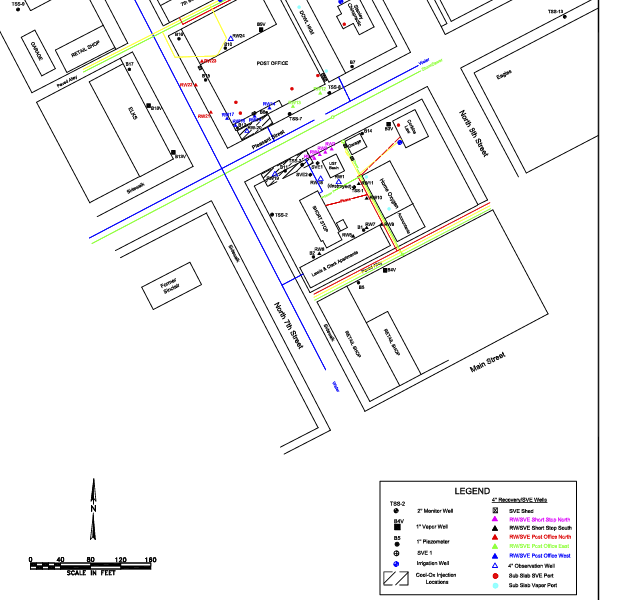 CONCLUSION
Complete Closure Checklist (Appendix A) in Technical Guidance 9 Before Requesting Closure


Check All Historical Soil Data And Compare Soil Sample Analytical Data to Table 4 – Master for All Potential Tier I RBSLs for Soil (Especially Direct Contact Construction 2-10 feet)


Calculate Site-Specific Tier II Direct Contact Excavation RBSLs as necessary